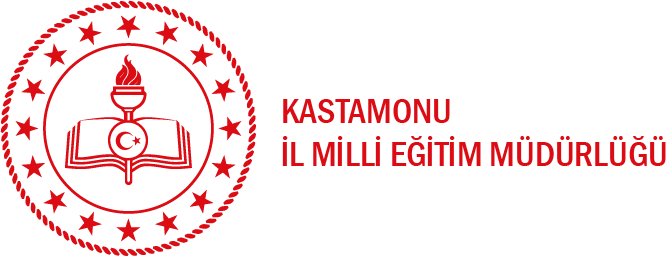 GELİŞİM DÖNEMİ ÖZELLİKLERİ
VELİ SUNUMU
2022 – 2023 EĞİTİM ÖĞRETİM YILI
REHBERLİK VE PSİKOLOJİK DANIŞMA HİZMETLERİ 
İÇERİK HAZIRLAMA KOMİSYONU
Gelişim kavramı; düzenli, sürekli ve uyum sağlayan bir ilerlemeyi ifade eder; bedende,davranışta ve daha bir çok alanda ortaya çıkan yaşa bağlı değişimleri içerir. 	Gelişim, kalıtım ve çevresel uyarıcıların etkileşimi ile ortaya çıktığından çocukların gelişiminde de bireysel farklılıklar vardır.
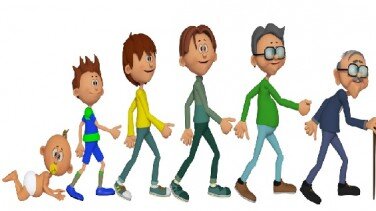 GELİŞİM DÖNEMİ ÖZELLİKLERİ
Ailelerin, ergenlik döneminin gelişim özelliklerini bilerek çocuklarının gelişim sürecinde onlara nasıl yardımcı olabilecekleri konusunda bilgi sahibi olmaları önemlidir.
Uzmanlar gelişimi, yaş dönemlerine ve gelişim özelliklerine göre dönemlere ayırmışlardır.
12- 18 yaş arasındaki dönem, farklı gelişim özelliklerinden dolayı ikiye ayrılmaktadır.
	Yaş aralıkları ortalama yaşları göstermektedir. Bireysel farklılıklar ve çevresel etkiler nedeniyle bu yaşlarınesnek olduğu unutulmamalıdır.
1. Ön Ergenlik(11-14 yaş)
2. Ergenlik(15-19 yaş)
GELİŞİM ALANLARI
ERGENLİK DÖNEMİ BEDENSEL DEĞİŞİKLİKLERİ
Boy uzaması
Cildin yağlanması
Akne
Sesin değişmesi
Sakalların çıkması
Saçın yağlanması
Koltuk altının, genital bölgenin kıllanması
Göğüslerin büyümesi
Ter bezlerinin gelişmesi
Sperm üretiminin ve boşalımının başlaması
Kalçaların genişlemesi
Omuzların genişlemesi
Penisin büyümesi
Testislerin büyümesi
Cinsiyet hormonlarının üretiminin başlaması
Islak rüyalar(gece boşalması)
Yumurta üretimi ve adet görme
Üreme organlarının gelişmesi
Kilo artışı
ÇOCUKLARIMIZIN ERGENLİK DÖNEMİNDEKİ BEDENSEL GELİŞİM İHTİYAÇLARINI KARŞILAMAK İÇİN :
Başkalarıyla karşılaştırmayın ve eleştirmeyin,
Yeteri kadar uyumaya teşvik edin
Sağlıklı beslenme için model oluşturun
Fiziksel aktiviteler için model oluşturun
Kişisel alanına saygı gösterin
Kişisel bakım ihtiyaçlarına karşı sabırlı olun.
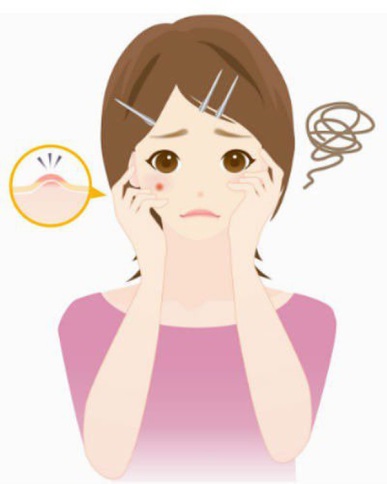 ERGENLİK DÖNEMİ ZİHİNSEL GELİŞİM ÖZELLİKLERİ
Çocukların zihinsel gelişimi, düşünme süreçlerinde yaşanan değişikliklerle ilgilidir.

Ergenlik döneminde bu değişikliklere baktığımızda şu özelliklerle karşılaşırız.
Soyut Düşünme

Çok Yönlü Düşünme

Ergen Benmerkezciliği
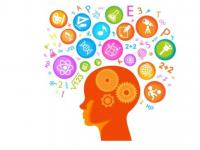 ERGENLİK DÖNEMİ ZİHİNSEL GELİŞİM ÖZELLİKLERİ
SOYUT DÜŞÜNME
Adalet, eşitlik, sevgi,ahlak, hoşgörü gibi soyut kavramları daha iyi anlayabilir, bu kavramlar üzerine düşünebilirler.
Olaylar arasındaki neden- sonuç ilişkisini değerlendirebilir, gelecekte olabilecek şeyler hakkında düşünebilirler.
İdealist bir yapıya bürünürler, ayrımcılığın ve haksızlığın olmadığı mükemmel bir dünya kurgularlar.Sizi kırıcı bir şekilde eleştirebilir ve düşüncelerinize saygı göstermeyebilirler.
ERGENLİK DÖNEMİ ZİHİNSEL GELİŞİM ÖZELLİKLERİ
ÇOK YÖNLÜ DÜŞÜNME
Karşılaştığı problemleri çözebilmek için plan yapmaya başlar, mümkün olan alternatifleri düşünebilirler.
Ailesinin verebileceği negatif tepkileri tahmin edebilir ve itirazları çürütmek için önceden hazırlanabilirler.
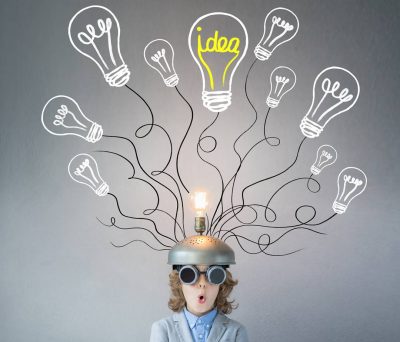 ERGENLİK DÖNEMİ ZİHİNSEL GELİŞİM ÖZELLİKLERİ
ERGEN BENMERKEZCİLİĞİ
Kendi inanç ve duygularının eşsiz olduğunu düşünür.
Herkesin onların her hareketini izlediğini düşünürler.
Kendilerine bir şey olmayacağı inancının etkisiyle riskli davranışlarda bulunurlar.
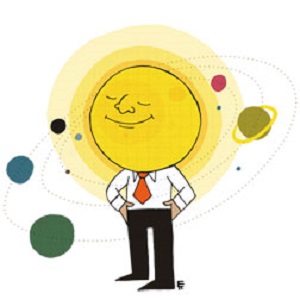 SOSYAL- DUYGUSAL GELİŞİM ÖZELLİKLERİ
Ergenlerde sosyal-duygusal gelişim özelliklerine baktığımızda bazı kavramlar ön plana çıkmaktadır:
İnişli Çıkışlı Duygu Durumları.

Ön Plana Çıkan Akran İletişimi

Benlik Algısı
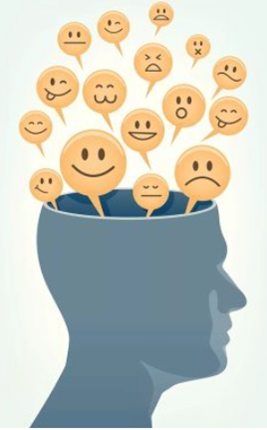 İNİŞLİ- ÇIKIŞLI DUYGU DURUMLARI
11 yaşından itibaren çocuklar, çabuk sevinir, çabuk üzülür, birden sinirlenir ve olur olmaz şeyleri sorun yapar.
Zaman zaman anne- babasını hiçbir şey bilmemekle ya da hiçbir şeyden anlamamakla suçlayabilir.
Bir an çok sessizken birden neşelenip şen şakrak olabilir.
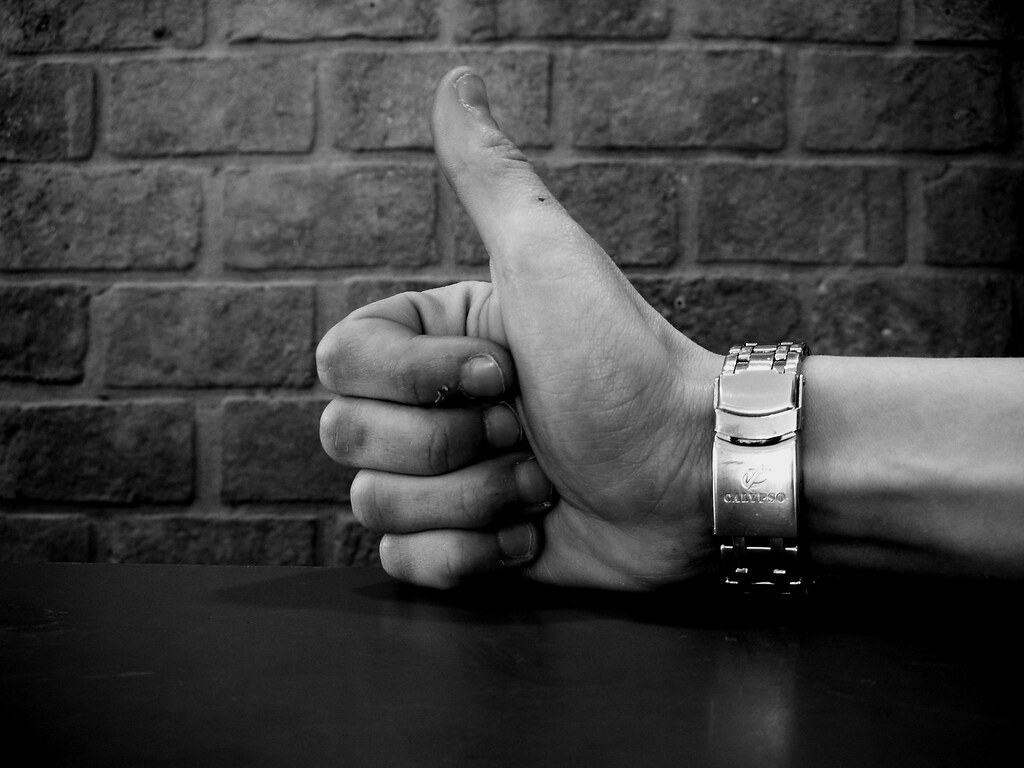 Bütün bu davranışlar, ergenliğin ilk yılları için normal sayılabilecek davranışlardır.
ÖN PLANA ÇIKAN AKRAN İLETİŞİMİ
Ergenlerin arkadaşları ve geniş akran grupları tarafından kabul edilmeye ve sevilmeye karşı güçlü bir gereksinimleri vardır.
Birçok ergen için akranları tarafından nasıl görüldükleri hayatlarının en önemli yönüdür.
Ergenler için akran gruplarının en önemli işlevlerinden biri ailenin dışındaki dünya hakkında bilgi kaynağı sağlamaktır.
Ergenler kendi yetenekleri hakkında akran gruplarından geribildirim alırlar.
Akran ilişkilerinin olumlu işlevlerinin yanısıra olumsuz etkilerinden de bahsetmek mümkündür.(Akran baskısı,olumsuz davranışlar...)
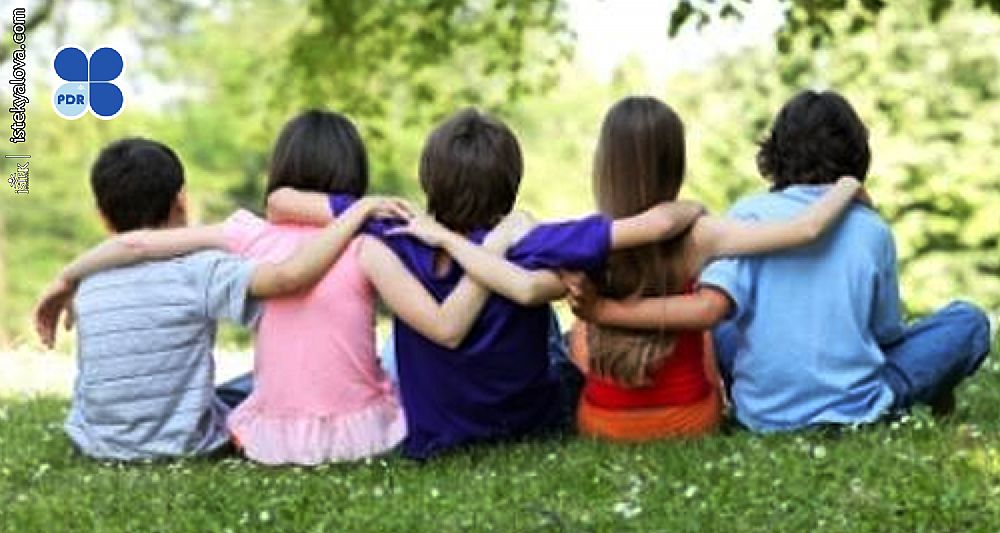 BENLİK ALGISI
ERGENLERDE SAĞLIKLI BENLİK GELİŞİMİ İÇİN ANNE BABALARIN YAPABİLECEKLERİ
Emniyette hissetmelerini sağlamak.
Ait olma duygusunu hissettirmek.
Güven duygusu vermek.
Sorumluluk duygusu aşılama.
Cesaretlendirmek ve Desteklemek.
Model Olmak.
Benlik kavramı, ergenin kendini algılama şekli, kim ve ne olduğuna, kimliğine ilişkin düşüncesidir.
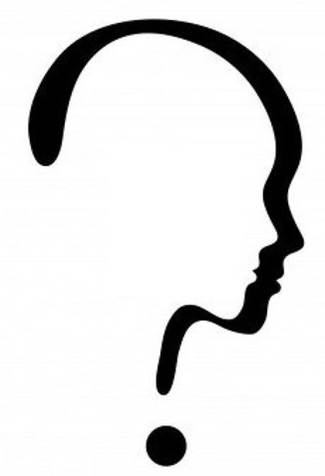 TEŞEKKÜRLER
Kaynak: Bu sunum «T.C.Milli Eğitim Bakanlığı 
Aile Eğitimi Kurs Programı (0-18 Yaş)» uygulayıcı kitabı kaynak alınarak hazırlanmıştır.